Informe de trabajo, Dirección de Educación Cívica
Voto de los jaliscienses en el extranjero 2020-2021
Reporte de los avances
Actividades de Educación Cívica.
Envío del diseño del documentación para simulacros de los jaliscienses en el extranjero. 
14 productos.
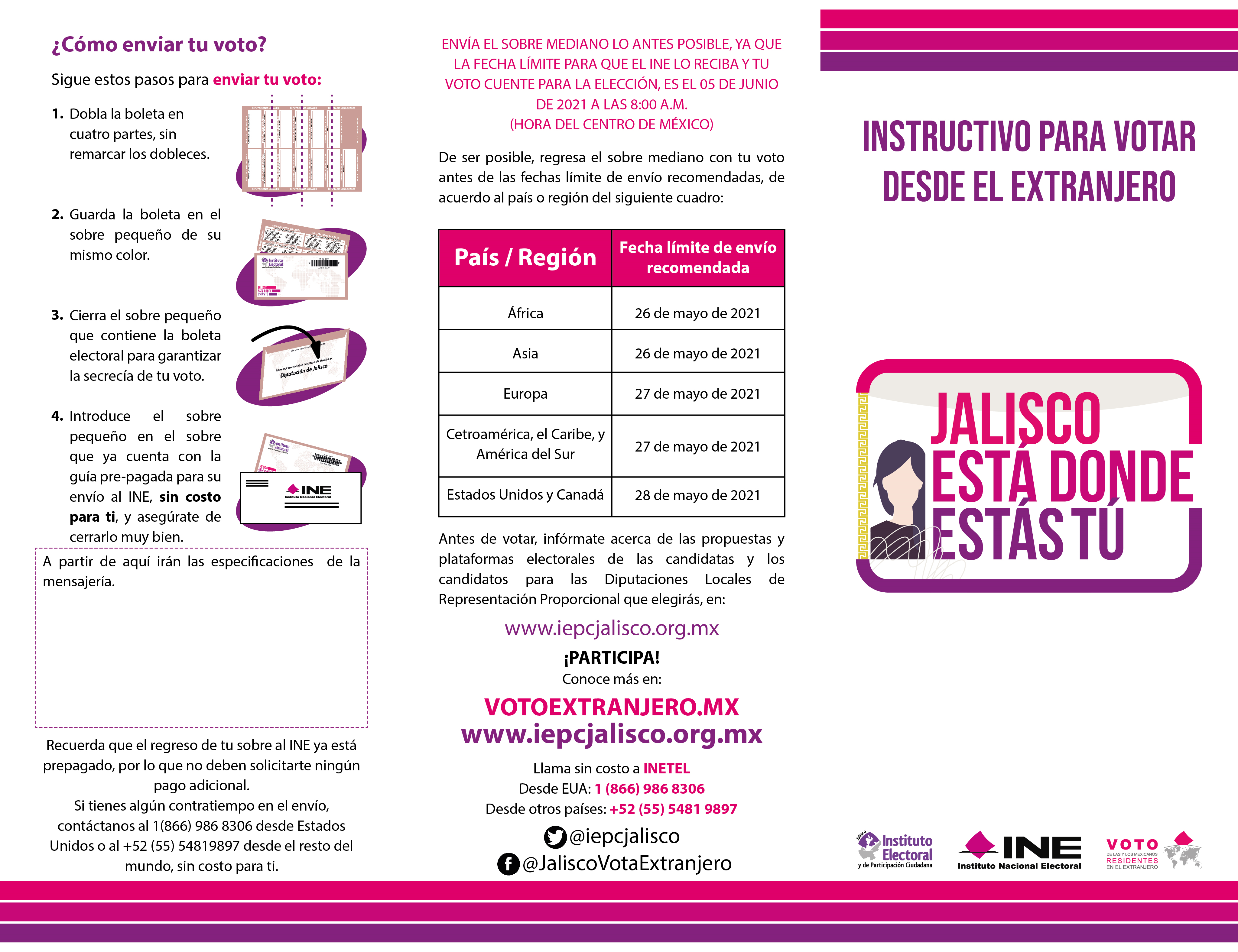 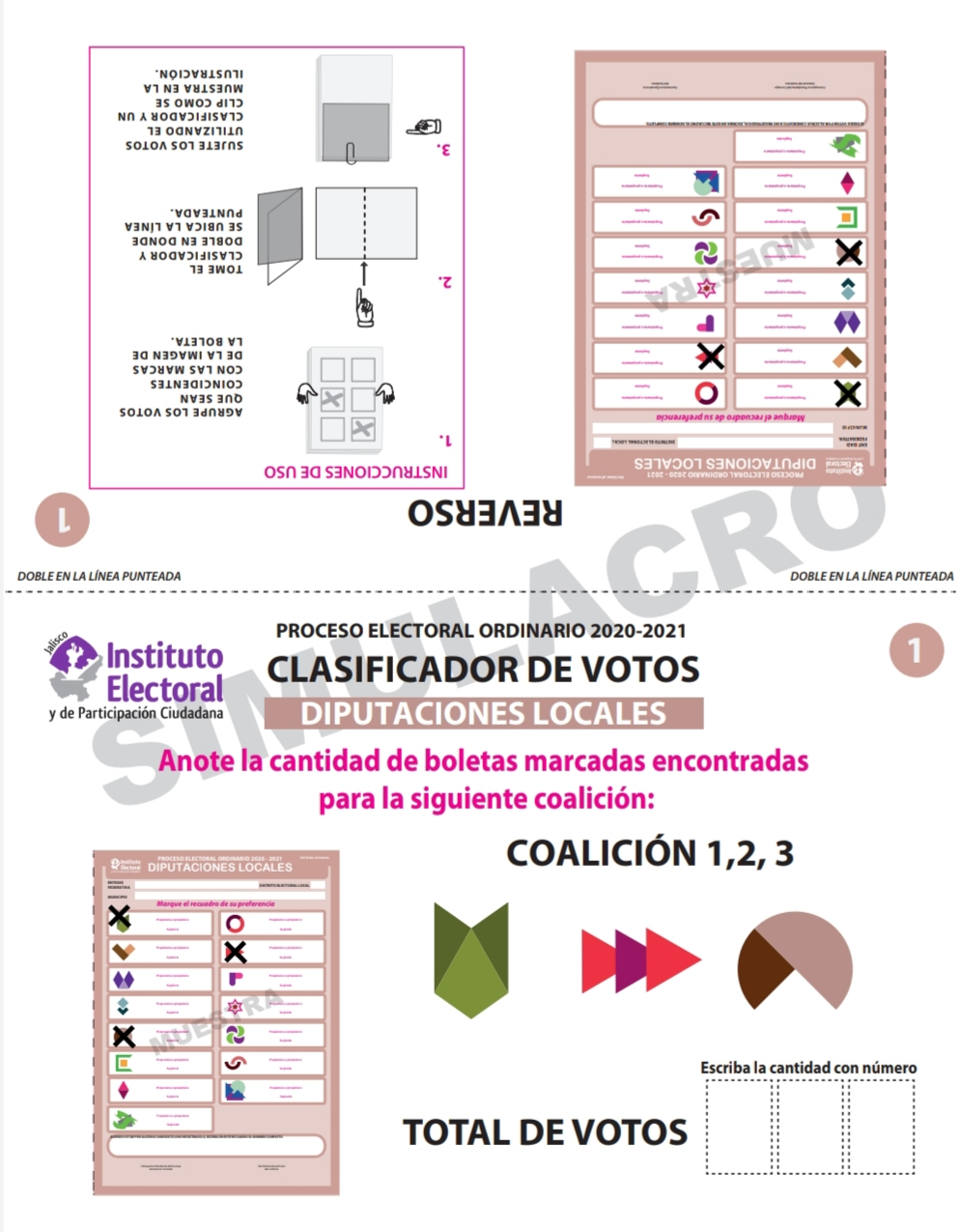 GRACIAS
Dirección de Educación Cívica.